Lost and Found
Luke 15
1 Now the tax collectors and sinners were all gathering around to hear Jesus.
2 But the Pharisees and the teachers of the law muttered, “This man welcomes sinners and eats with them.
Luke 15
1 Now the tax collectors and sinners were all gathering around to hear Jesus.
2 But the Pharisees and the teachers of the law muttered, “This man welcomes sinners and eats with them.
Two camps
But how does God feel about all of this?
Luke 15
3 So Jesus told them this story:
4 “If a man has a hundred sheep and one of them gets lost, what will he do? 
Won’t he leave the ninety-nine others in the wilderness and go to search for the one that is lost until he finds it?
The Lost Sheep
Luke 15
5 And when he has found it, he will joyfully carry it home on his shoulders.
6 When he arrives, he will call together his friends and neighbors,
saying, ‘Rejoice with me because I have found my lost sheep.’
“What’s the big deal? It’s just one sheep!”
The Lost Sheep
Luke 15
7 In the same way, there is more joy in heaven over one lost sinner who repents and returns to God than over ninety-nine others who are righteous and haven’t strayed away!
Jesus:“Actually, you’re wrong”
Pharisees:
“There is joy before God when those who provoke Him perish from the world.” 
(Edersheim, The Life and Times of Jesus the Messiah, vol. 2, 256.)
The Lost Sheep
Luke 15
8 “Or suppose a woman has ten silver coins and loses one. [a day’s wage]
Won’t she light a lamp and sweep the entire house and search carefully until she finds it?
The Lost Coin
Luke 15
9 And when she finds it, she will call in her friends and neighbors and say, 
‘Rejoice with me because I have found my lost coin.’
The Lost Coin
Luke 15
10 In the same way, there is joy in the presence of God’s angels when even one sinner repents.”
The Lost Coin
Luke 15
10 In the same way, there is joy in the presence of God’s angels when even one sinner repents.”
The pattern:
Something valuable gets lost.
The owner searches everywhere.
The finder finally finds what was lost.
The finder calls out: “Rejoice with me!” and throws a huge party.
The Lost Coin
Luke 15
11 To illustrate the point further, Jesus told them this story:
“A man had two sons.
The Lost Son
Luke 15
12 The younger son told his father, ‘I want my share of your estate now before you die.’
The Lost Son
Luke 15
12 The younger son told his father, ‘I want my share of your estate now before you die.’
So his father agreed to divide his wealth between his sons.
Offensive and shocking
Even more shocking!
The Lost Son
Luke 15
13 A few days later this younger son packed all his belongings
The Lost Son
Luke 15
13 A few days later this younger son packed all his belongings
“Converted it to cash”
The Lost Son
Luke 15
13 A few days later this younger son packed all his belongings 
and moved to a distant land, and there he wasted all his money in wild living.
The Lost Son
Luke 15
13 A few days later this younger son packed all his belongings 
and moved to a distant land, and there he wasted all his money in wild living.
Goal: “wild living”
Destination: “a distant land”
Trying to get away from Dad?
We might try to do this too
But he ran into 2 problems…
The Lost Son
Luke 15
14 About the time he had spent everything, a great famine swept over the land, and he began to be in need.
The Lost Son
Luke 15
14 About the time he had spent everything, a great famine swept over the land, and he began to be in need.
This isn’t just a parable about money
A “great famine” (sick, injured, medical bills, unable to work, car accident, fired, taken advantage of by a “friend”, investment fails, we get caught or arrested or evicted)
Then he “began to be in need”
This can be shocking
The Lost Son
Luke 15
15 He persuaded a local farmer to hire him, and the man sent him into his fields to feed the pigs.
The Lost Son
Luke 15
16 The young man became so hungry that even the pods he was feeding the pigs looked good to him.
But no one gave him anything.
The Lost Son
Luke 15
17 When he finally came to his senses,
The Lost Son
Luke 15
17 When he finally came to his senses,
he said to himself, ‘At home even the hired servants have food enough to spare, and here I am dying of hunger!
Slow deterioration reaches a crisis
Are some of us reaching this point?
The Lost Son
Luke 15
18 I will go home to my father 
and say, “Father, I have sinned against both heaven and you,
19 and I am no longer worthy of being called your son.
Please take me on as a hired servant.”’
The Lost Son
Luke 15
18 I will go home to my father 
and say, “Father, I have sinned against both heaven and you,
19 and I am no longer worthy of being called your son.
Please take me on as a hired servant.”’
What was running through the son’s mind?
Rehearsing his speech
“Will he even recognize me?”
Replaying regret after regret
“How will the father respond?”
The Lost Son
Luke 15
20 So he returned home to his father.
And while he was still a long way off, his father saw him coming.
Filled with love and compassion, he ran to his son, embraced him, and kissed him.
The Lost Son
Luke 15
21 His son said to him, ‘Father, I have sinned against both heaven and you, 
and I am no longer worthy of being called your son.’
The Lost Son
Luke 15
22 But his father said to the servants, 
‘Quick! Bring the finest robe in the house and put it on him.
Get a ring for his finger and sandals for his feet.
The Lost Son
Luke 15
23 And kill the calf we have been fattening.
Let us celebrate with a feast,
The Lost Son
Luke 15
24 for this son of mine was dead and has now returned to life.
He was lost, but now he is found.’
So the party began.
The Lost Son
Luke 15
24 for this son of mine was dead and has now returned to life.
He was lost, but now he is found.’
So the party began.
We wonder: “After all I’ve done, how will the Father respond?”
That’s when the real party begins
But first the son needed to go home to the Father
The Lost Son
Luke 15
24 for this son of mine was dead and has now returned to life.
He was lost, but now he is found.’
So the party began.
“repentance”
He went home to the Father
He took full responsibility: “I have sinned and I am no longer worthy”
The Lost Son
Luke 15
24 for this son of mine was dead and has now returned to life.
He was lost, but now he is found.’
So the party began.
The story ends the same way as the first two
But before we roll the credits…
The Lost Son
Luke 15
25 Meanwhile, the older son was in the fields working.
When he returned home, he heard music and dancing in the house,
26 and he asked one of the servants what was going on.
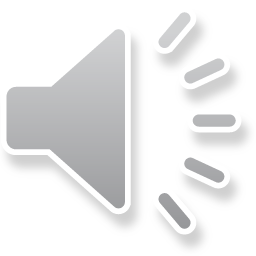 The Lost Son
Luke 15
27 ‘Your brother is back,’ he was told, ‘and your father has killed the fattened calf. 
We are celebrating because of his safe return.’
The Lost Son
Luke 15
28 The older brother was angry and wouldn’t go in.
The Lost Son
Luke 15
28 The older brother was angry and wouldn’t go in.
His father came out and pleaded with him
The older brother is angry, but everyone else is rejoicing!
What does the Father do?
What was happening at the party?
How shocking!
The Lost Son
Luke 15
29 but he replied, ‘Look!
All these years I’ve slaved for you and never once refused to do a single one of your commandments.
And in all that time you never gave me even one young goat for a feast with my friends.
The Lost Son
Luke 15
30 Yet when this son of yours comes back after squandering your money on prostitutes, you celebrate by killing the fattened calf!’
The Lost Son
Luke 15
30 Yet when this son of yours comes back after squandering your money on prostitutes, you celebrate by killing the fattened calf!’
Anger, comparisons, calls for justice (v. 2)
How does the Father respond?
The Lost Son
Luke 15
31 His father said to him, ‘Son, you have always stayed by me, and everything I have is yours.
32 We had to celebrate this happy day. 
For your brother was dead and has come back to life! He was lost, but now he is found!’”
The Lost Son
Luke 15
31 His father said to him, ‘Son, you have always stayed by me, and everything I have is yours.
32 We had to celebrate this happy day. 
For your brother was dead and has come back to life! He was lost, but now he is found!’”
Why didn’t he ever get a baby goat?
“Celebration is not optional”
The big question now…
The Lost Son
Luke 15
How Will You Respond?
Do you need to learn from the older son?
Realize you are just as lost
Stop “slaving” and get to know the Father
Ask your Father to give you His love for the lost
How Will You Respond?
Do you need to learn from the younger son?
Living in the distant land, spending yourself, desperate, settling, wondering
Look at the Father and come home to Him
Luke 15
Questions?
Comments?
Experiences?




risleys@dwellcc.org
See the Dwell App OR dwellcc.org/teachings